INTELLIGENCE ARTIFICIELLE
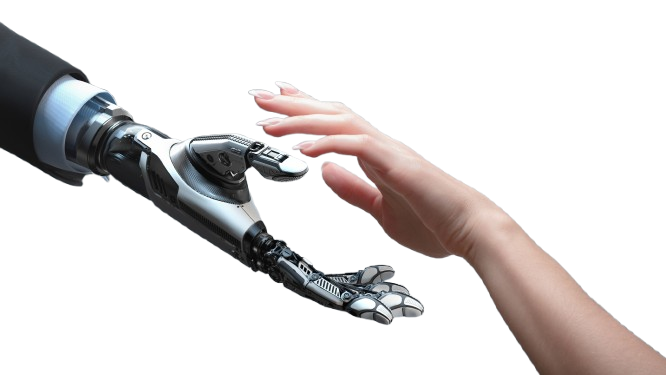 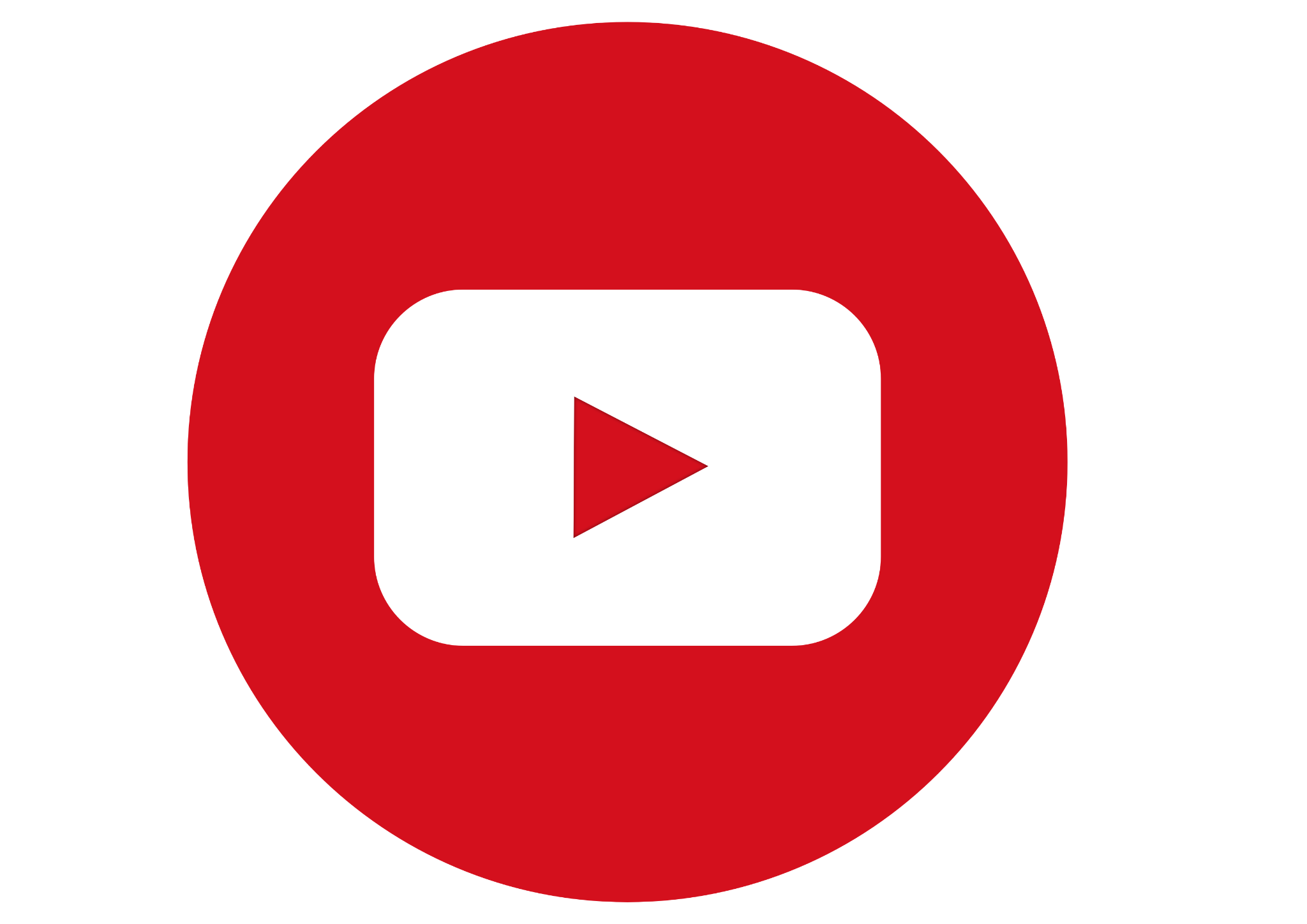 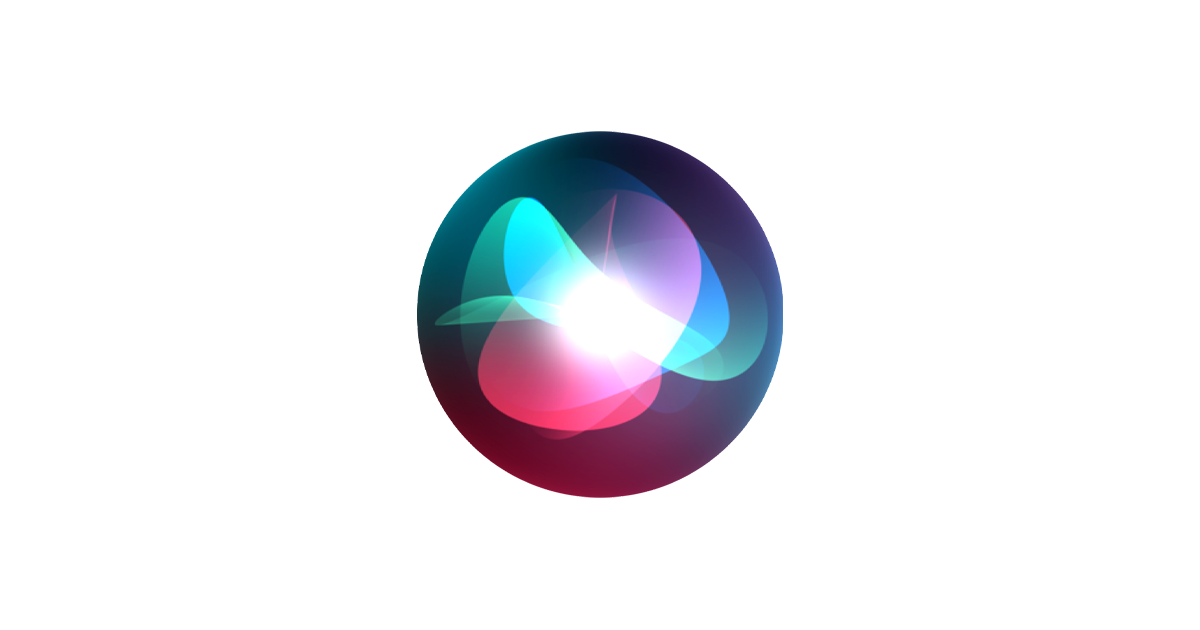 Où en trouve-t-on ?
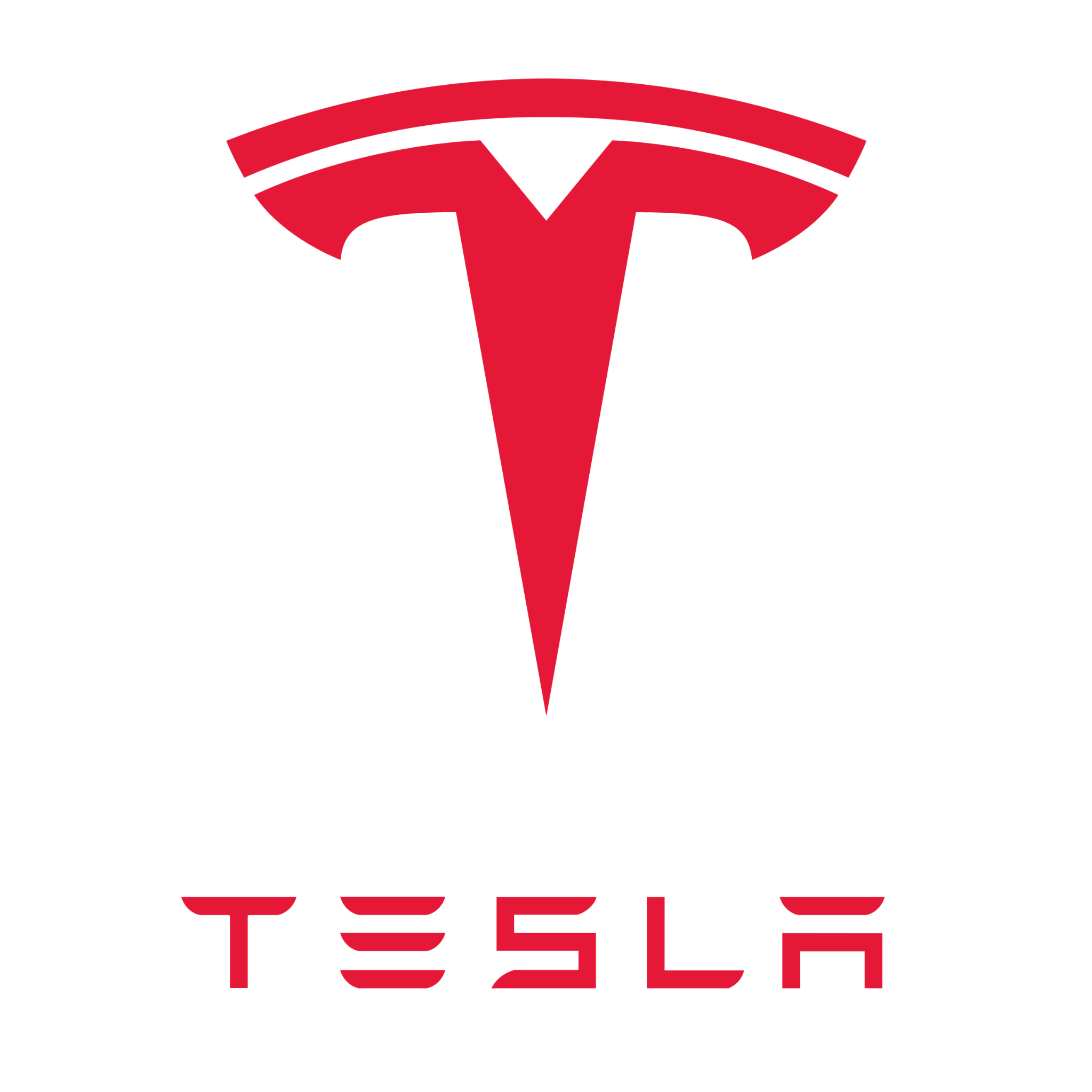 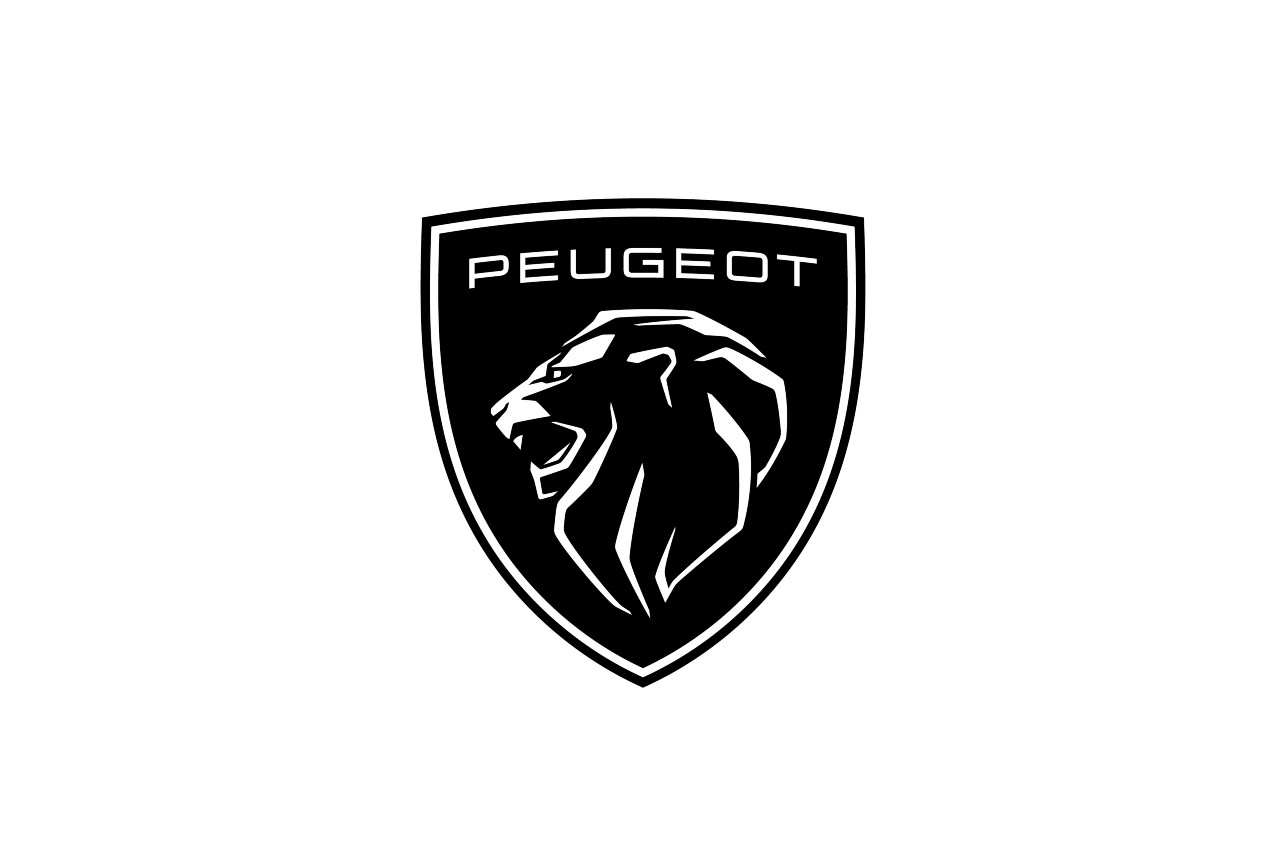 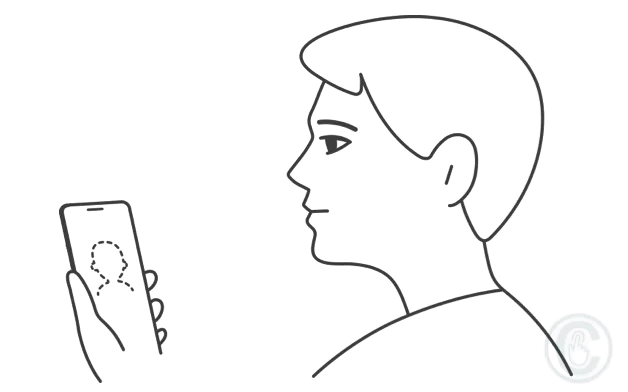 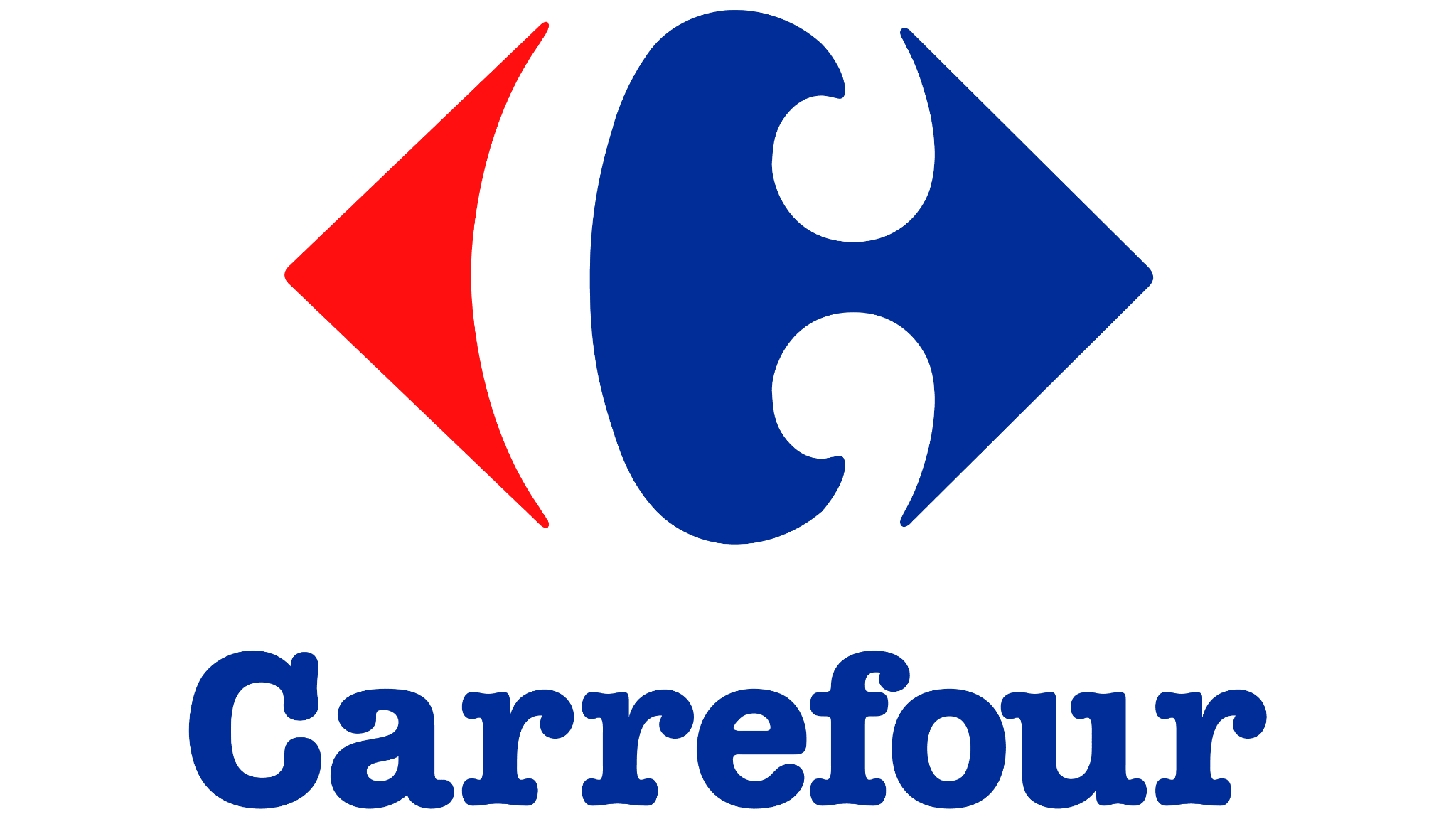 [Speaker Notes: Carrefour : gestion des stocks, demande client plus optimal.Peugeot : gestion des conducteurs, detection 360 à l’exterieur.Youtube : recommandation, Traduction automatique.Siri : Intègre ia dans résultat de recherche vocal.Reconnaissance faciale : integre ia pour reconnaitre malgré changement de coiffure, lunettes etc.]
L’histoire de l’IA
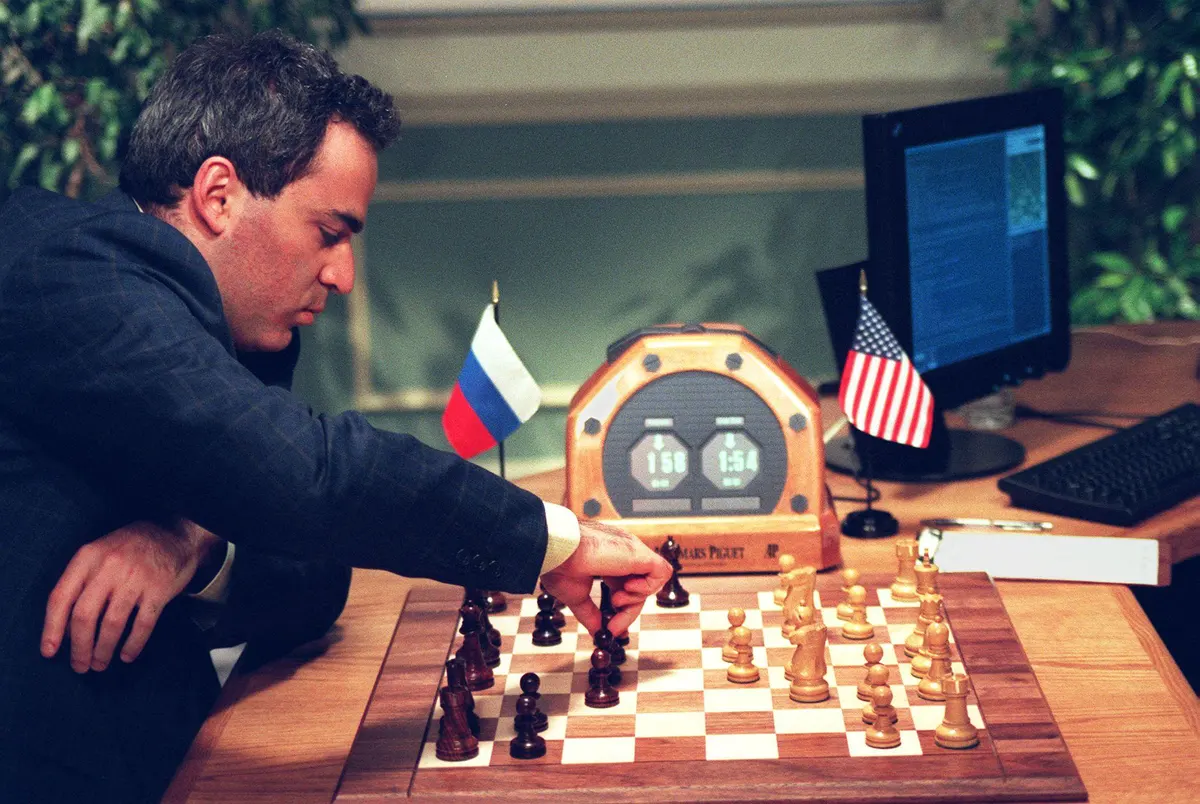 Deep Blue vs Kasparov
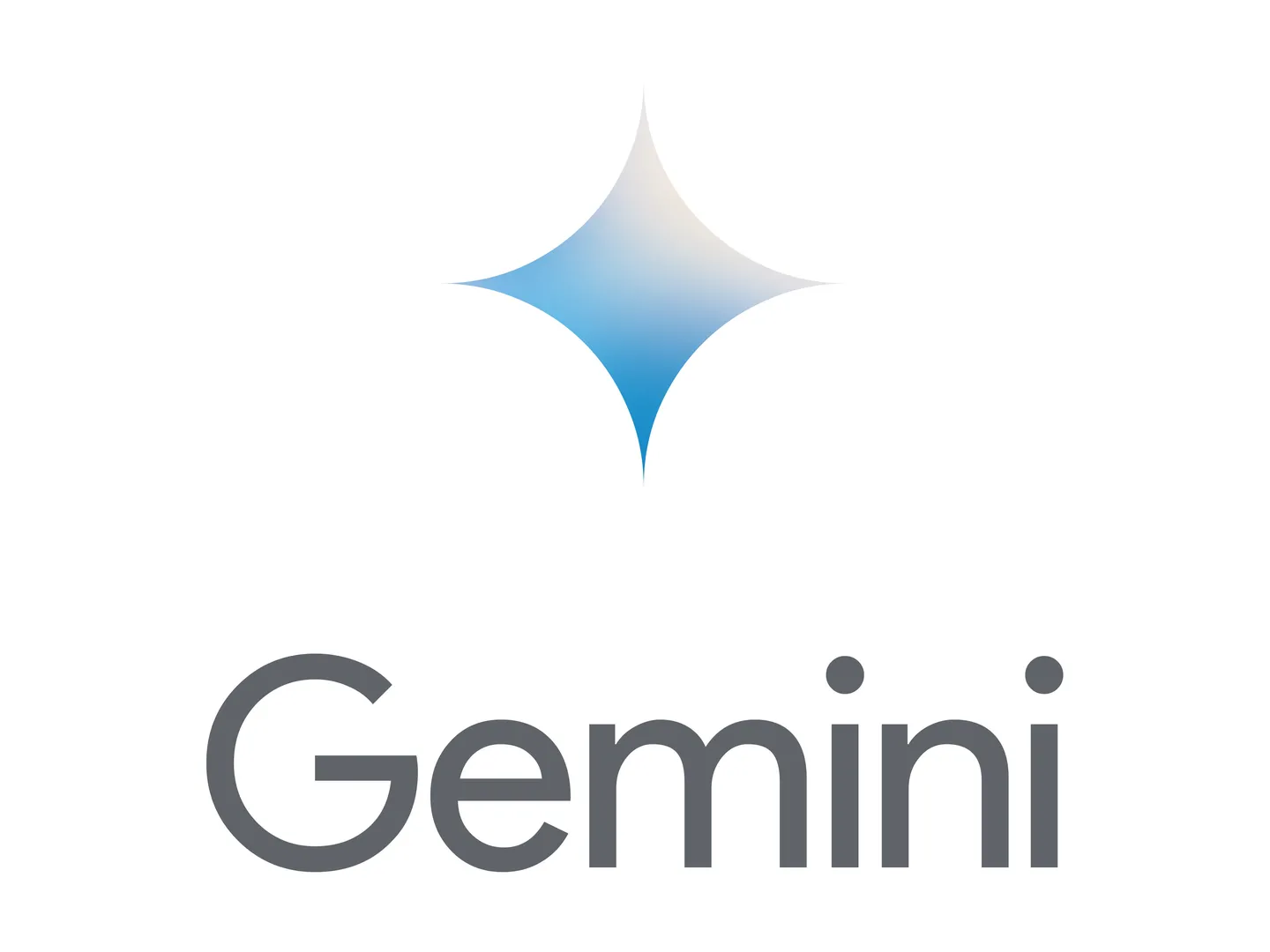 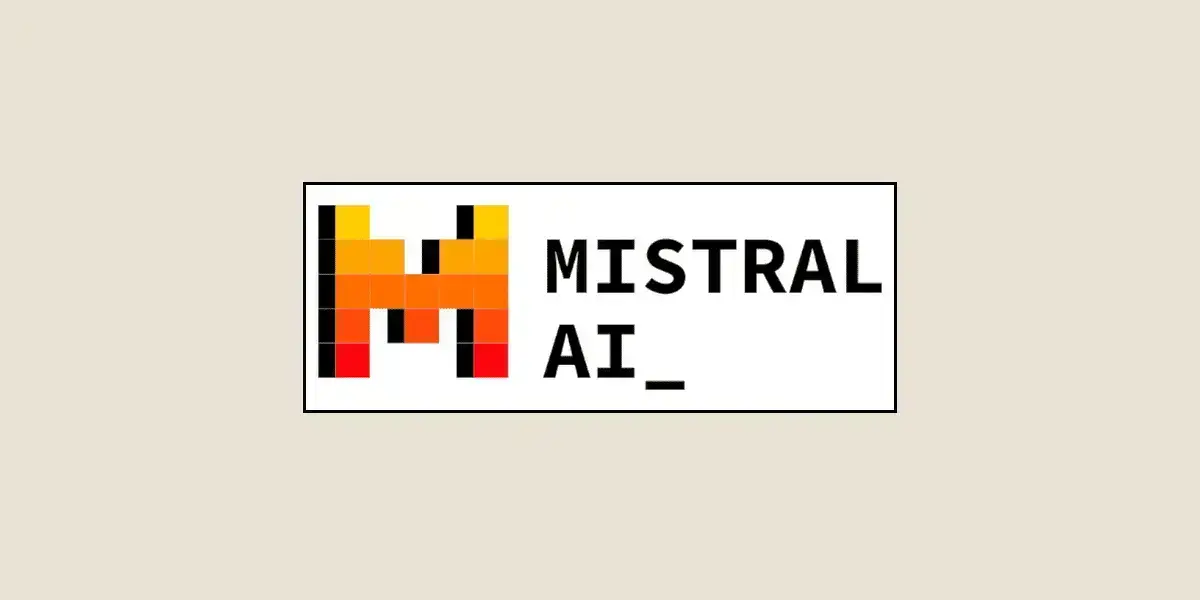 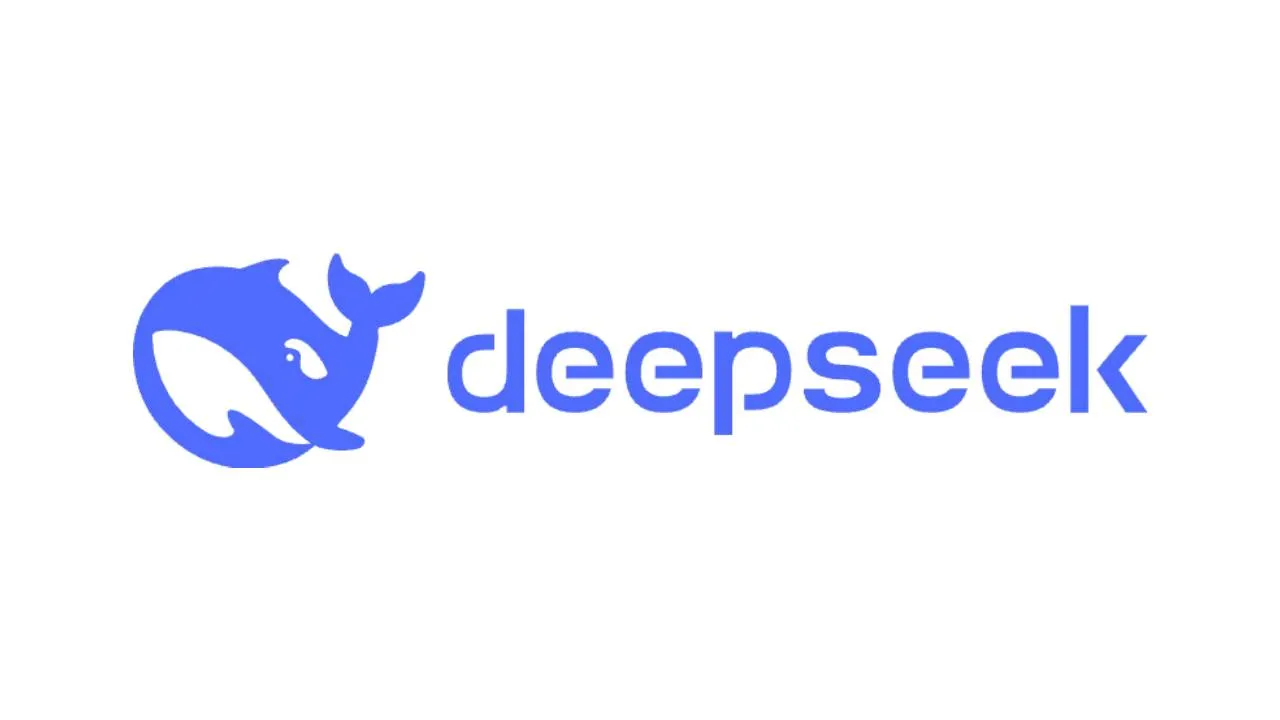 [Speaker Notes: Premier match en 1996 revanche en 1997.Premier gagné par kasparov et second par deep blue, développé par ibm.]